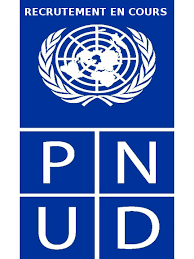 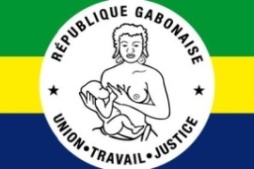 LA LUTTE CONTRE LA CORRUPTION (LC) ET LA PROMOTION DE LA BONNE GOUVERNANCE (BG) AU GABON : les conventions internationales
Séminaire de Formation des responsables publics sur la Lutte contre la Corruption, l’Ethique, la Coordination et la Cohésion des Equipes de travail
1
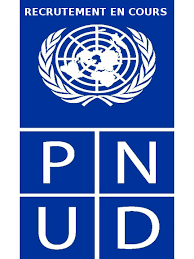 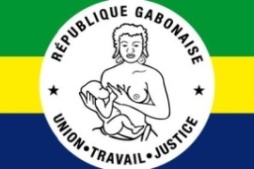 1 Introduction
2 Normes anti corruption édictées dans le cadre de l’ONU
3 Normes anti corruption de l’ l’Organisation de Coopération et de Développement Economiques (OCDE).
4 Normes anti corruption édictées dans le cadre de l’Union Africaine (UA)
5 La promotion de la BG au Gabon 
5.1 La BG selon l’ONU
5.2 La BG selon les institutions de Bretton-Woods
5.3 La BG selon l’UE
5.4 La BG selon les agences des NU
5.5 La BG selon l’UA
5.6 La Charte Africaine de la Démocratie, des élections et de la Gouvernance
PLAN DE L’EXPOSE
Séminaire de Formation des responsables publics sur la Lutte contre la Corruption, l’Ethique, la Coordination et la Cohésion des Equipes de travail
2
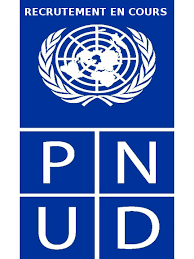 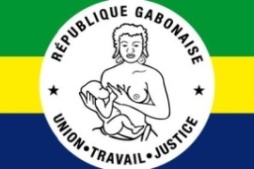 5.7 Le Nouveau Partenariat pour le Développement Economique de l’Afrique (NEPAD) et la bonne gouvernance
5.8 La BG selon la Communauté Economique et Monétaire de l’Afrique Centrale (CEMAC)
5.9  La BG selon l’ l’Organisation pour l’Harmonisation en Afrique du Droit des 
Affaires (OHADA)
5.10 Le cas spécifique des administrations financières
5.11 Etendue et limites des influences internationales sur le cadre juridique
PLAN DE L’EXPOSE
Séminaire de Formation des responsables publics sur la Lutte contre la Corruption, l’Ethique, la Coordination et la Cohésion des Equipes de travail
3
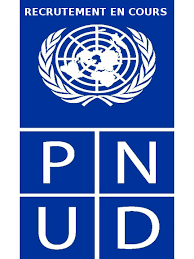 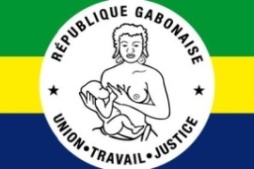 1 Introduction
Une politique de lutte contre la corruption (LC) et de promotion de la bonne gouvernance (BG) au Gabon doit prendre en compte les traditions historiques, juridiques et administratives du pays. En effet, chaque pays s’efforce de bâtir son propre modèle, en fonction de ses valeurs cardinales.
Mais en raison de la convergence internationale des systèmes juridiques, économiques et politiques, tous les modèles nationaux de BG et de LC procèdent souvent de la même source internationale. Car, les normes internationales sont à l’origine destinées à aider les agents publics à gérer des situations non prévues par le droit et les textes qu’ils doivent appliquer. Quelles sont ces normes et standards internationaux? Dans quelle mesure les normes et standards internationaux en matière de LC et de BG ont-ils été intégrés dans le corpus juridique Gabonais?
2 Normes anti corruption édictées dans le cadre de l’ONU
L’ONU a adopté les normes suivantes
Séminaire de Formation des responsables publics sur la Lutte contre la Corruption, l’Ethique, la Coordination et la Cohésion des Equipes de travail
4
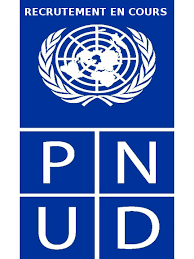 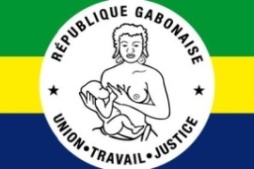 La résolution 3514 du 15 décembre 1975 de l’AG de l’ONU condamne toutes les pratiques de corruption, y compris les actes de corruption commis par des sociétés transnationales et autres, leurs intermédiaires et autres parties en cause, en violation des lois et règlements des pays hôtes. Elle réaffirme le droit de tout État de légiférer, d'enquêter et de prendre toutes mesures juridiques appropriées, conformément à ses lois et règlements nationaux, contre lesdites pratiques de corruption. Elle demande à tous les gouvernements de coopérer pour empêcher ces pratiques de corruption, y compris les actes de corruption,
La résolution 1995/14 du Conseil économique et social de l’ONU en date du 24 juillet 1995, sur la lutte contre la corruption réaffirme les mêmes principes.
Cette résolution a été suivie par la résolution  50/225 du 19 avril 1996 sur l’administration publique et le développement.
Par la suite les textes normatifs internationaux ont été plus précis.
 Ainsi, L’AG de l’ONU a adopté la résolution A/RES.51/59 du 12/12/1996 relative à la LC. Cette résolution comporte un « Code international de conduite des agents de la fonction publique », qui y figure en annexe.
Séminaire de Formation des responsables publics sur la Lutte contre la Corruption, l’Ethique, la Coordination et la Cohésion des Equipes de travail
5
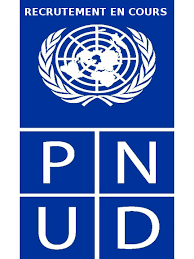 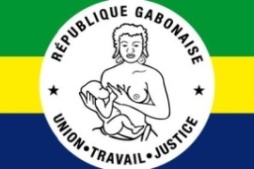 Elle recommande « aux Etats membres de s’en servir comme guide dans leur lutte contre la corruption ». Ce code de conduite comporte six points.
La résolution 51/191 du 16 décembre 1996, adoptant la Déclaration des Nations Unies sur la corruption et les actes de corruption dans les transactions commerciales internationales. La résolution recommande au Conseil économique et social et en particulier à la Commission pour la prévention du crime et la justice pénale, d'examiner les moyens d'encourager l'application de la résolution et de la Déclaration des Nations Unies sur la corruption et les actes de corruption dans les transactions commerciales internationales, de continuer à examiner régulièrement la question de la corruption passive et active dans les transactions commerciales internationales et d'encourager l'application effective de la résolution.
Par la suite deux textes plus contraignants ont été adoptés : 
la Convention de l’Organisation pour la coopération et le développement économiques (OCDE) de 1997 sur la lutte contre la corruption d’agents publics étrangers ;
 la Convention des NU contre la corruption de 2003 (dite aussi Convention de Merida ou UNCAC selon son acronyme anglais).
Séminaire de Formation des responsables publics sur la Lutte contre la Corruption, l’Ethique, la Coordination et la Cohésion des Equipes de travail
6
[Speaker Notes: Ce code de conduite comporte les six points suivants :
Des principes généraux : qui  promeuvent l’intérêt général, le dévouement envers le service public, l’interdiction de toute discrimination entre les usagers du service public et de tout abus d’autorité ;
Les conflits d’intérêts : avec obligation pour les agents de la fonction publique de déclarer préventivement leurs intérêts commerciaux et autres activités lucratives; l’interdiction de détourner un bien public ou une position statutaire à des fins privées ; l’interdiction de tout lien suspect avec des entités connues dans le cadre de l’exercice de leurs fonctions et qui seraient susceptibles de les employer ultérieurement (exemple firmes pharmaceutiques) ; 
L’obligation de déclaration de patrimoine pour les agents publics, leurs conjoints et toutes les personnes à charge ; 
L’interdiction de percevoir des dons ou faveurs susceptibles « d’avoir une influence dans l’exercice de leurs fonctions » ;
L’obligation de confidentialité : pour toute information qu’ils auraient obtenue dans le cadre de l’exercice de leur fonction, obligation qui survit à la cessation de leurs fonctions ;   
L’interdiction de mener toute activité politique étrangère à ses fonctions et qui pourrait entamer la confiance du public à l’égard de l’agent.]
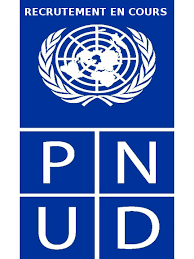 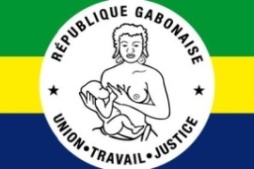 3 Normes anti corruption de l’ l’Organisation de Coopération et de Développement Economiques (OCDE).
L’OCDE a adopté en 1997, 12 principes de portée générale, pour promouvoir l’éthique dans le service public et lutter contre la corruption d’agents publics étrangers. Ces principes sont :
1.   Les normes éthiques applicables au service public devraient être claires.
2.   Les normes éthiques devraient être inscrites dans le cadre juridique.
3.   Les détenteurs d'une charge publique devraient pouvoir bénéficier de conseils dans le domaine de l'éthique.
4.   Les détenteurs d'une charge publique devraient connaître leurs droits et leurs obligations lorsqu'ils révèlent des actes répréhensibles.
5.   L'engagement des responsables politiques en faveur de l'éthique devrait renforcer le comportement éthique des détenteurs d'une charge publique.
6.   Le processus de prise de décision doit être transparent et faire l'objet de contrôle.
7.   Il devrait exister des lignes directrices claires en matière de relations entre le secteur public et le secteur privé.
Séminaire de Formation des responsables publics sur la Lutte contre la Corruption, l’Ethique, la Coordination et la Cohésion des Equipes de travail
7
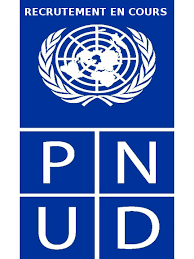 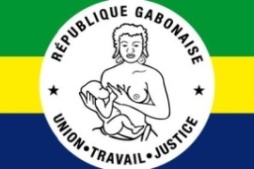 8.   Les gestionnaires devraient promouvoir un comportement éthique.
9.   Les politiques, les procédures et les pratiques de gestion devraient favoriser un comportement conforme à l'éthique. 
10.   Les conditions d'emploi propres à la fonction publique et la gestion des ressources humaines devraient favoriser un comportement conforme à l'éthique.
11.   Des mécanismes adaptés permettant de rendre compte devraient être mis en place dans le service public.
12.   Des procédures et des sanctions appropriées devraient exister en cas de comportement fautif.
4 Normes anti corruption édictées dans le cadre de l’Union Africaine (UA) 
 Au niveau de l’Union africaine, deux textes ont été adoptés : 
- la Charte de la fonction publique en Afrique ;
- la Charte africaine sur les valeurs du service public et de l’administration.
La Charte de la fonction publique en Afrique : adoptée le 5 février 2001, par la 3ème Conférence biennale panafricaine des Ministres de la fonction publique, elle définit les principes et les règles
Séminaire de Formation des responsables publics sur la Lutte contre la Corruption, l’Ethique, la Coordination et la Cohésion des Equipes de travail
8
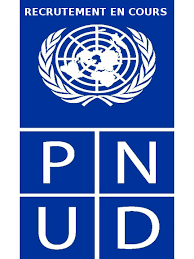 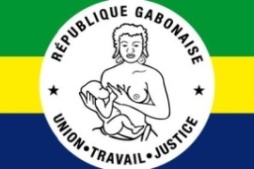 généraux régissant les fonctions publiques africaines en matière de transparence, de professionnalisme et d’éthique: l’égalité , la neutralité, la légalité, la continuité, la proximité et l’accessibilité des services, la participation, la consultation et la médiation, la transparence et l’information. 
Elle cite les valeurs de référence de l’agent public : professionnalisme, éthique, intégrité et probité, exclusion des conflits d’intérêts, déclaration de biens et exclusion de l’enrichissement illicite, neutralité politique et devoir de réserve.
La Charte africaine sur les valeurs et les principes du service public et de l’Administration, a été adoptée par la Conférence des chefs d’Etat et de Gouvernement de l’UA le 31 janvier 2011. Cette Charte énonce l’égalité des usagers devant le service public, la continuité et l’adaptabilité du service public, l’efficacité et la reddition des comptes dans l’Administration. Elle évoque le respect des droits de l’homme, l’accessibilité des services au public, l’accès à l’information, l’efficacité du service.
Séminaire de Formation des responsables publics sur la Lutte contre la Corruption, l’Ethique, la Coordination et la Cohésion des Equipes de travail
9
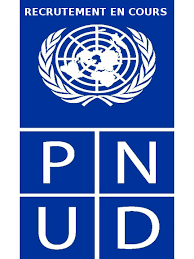 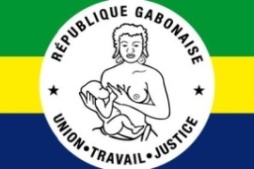 Aux termes de la Charte, les Etats parties doivent « adopter des instruments d’ordre législatif, exécutif, et administratif afin de rendre leurs lois et règlements nationaux conformes ». Ils doivent également « prendre toutes les mesures nécessaires en vue d’assurer une plus large dissémination de la Charte » et « intégrer les engagements, valeurs et principes de la Charte dans leurs politiques publiques et stratégies nationales » (art 23 de la Charte).
S’agissant de la ratification de ces textes internationaux par le Gabon, les conventions suivantes ont fait l’objet de ratification :
La Convention des Nations-Unies contre la corruption de 2003 ou Convention de Merida ou UNCAC; 
La Convention de l’Union Africaine sur la prévention et la lutte contre la corruption.
Les autres textes internationaux mentionnés ci-dessus n’ont pas été explicitement ratifiés, comme les Résolutions de l’ONU qui ne donnent pas lieu à ratification. Mais ils énoncent des principes déjà consacrés dans le corpus juridique gabonais. C’est le cas par exemple du Code international de conduite des agents de la fonction publique susmentionné. C’est également le cas  des 12 principes de l’OCDE également consignés dans le Code gabonais de déontologie.
Séminaire de Formation des responsables publics sur la Lutte contre la Corruption, l’Ethique, la Coordination et la Cohésion des Equipes de travail
10
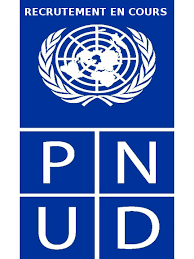 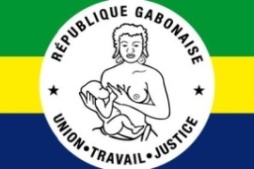 7 La promotion de la BG au Gabon.
Dans une tribune libre du 2 septembre 2019, publiée à l’occasion de l’ouverture de la seconde session ordinaire des deux chambres du Parlement Gabonais (Sénat et Assemblée Nationale), le Premier Ministre Julien Nkoghé Békalé, faisait l’exégèse des discours sur le même thème, prononcés par le Chef de l’Etat, son Excellence Ali Bongo Ondimba, lors de la commémoration du 10ème anniversaire du décès de feu Omar Bongo Ondimba et à l’occasion de la célébration du 59ème anniversaire de l’accession à l’indépendance du Gabon:
Séminaire de Formation des responsables publics sur la Lutte contre la Corruption, l’Ethique, la Coordination et la Cohésion des Equipes de travail
11
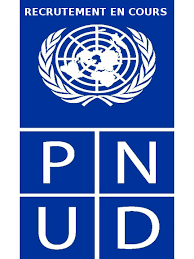 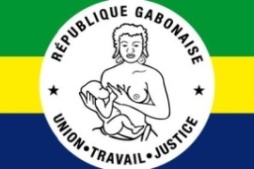 Il appelait à « un nouveau départ » pour permettre aux Gabonais de profiter des fruits des politiques publiques et à « lutter avec acharnement contre la corruption et tous les maux qui empêchent (le Gabon) d’aller de l’avant pour son développement et le plein épanouissement de ses populations ». Il insistait fortement sur la « nécessité de mettre fin à la gabegie, à la négligence, à l’incivisme et au manque de promotion du vivre ensemble. Il s’agit surtout de mettre en exergue l’éthique et la bonne gouvernance. Ces mots « éthique » et « bonne gouvernance » constituent le fer de lance de la nouvelle vision réaffirmée par le Président de la République, car si le premier est « le préalable de toute entreprise de transformation de notre Nation », le second doit être modernisé en vue de son adaptation aux exigences de notre temps »
 7.1 La BG selon l’ONU
la Déclaration du Millénaire pour le Développement adoptée par l’AG des NU en septembre 2000 rappelle six « valeurs fondamentales qui doivent sous-tendre les relations internationales au XXIème siècle », dont la liberté. Sur ce point précis, la déclaration précise que « Les hommes et les femmes ont le droit de vivre et d’élever leurs enfants dans la dignité, à l’abri de la faim et sans
Séminaire de Formation des responsables publics sur la Lutte contre la Corruption, l’Ethique, la Coordination et la Cohésion des Equipes de travail
12
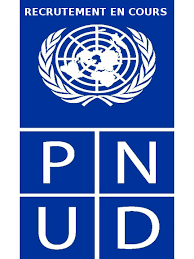 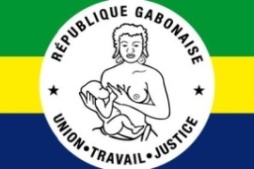 craindre la violence, l’oppression ou l’injustice. C’est un mode de gouvernance démocratique des affaires publiques, fondé sur la volonté et la participation des populations, qui permet le mieux de garantir ces droits ».
La Conférence de Monterrey (Mexique) sur le financement du développement, tenue du 18 au 22 mars 2002, les Chefs d’Etat et de Gouvernement ont approuvé une déclaration finale (« Consensus de Monterrey ») réaffirmant l’engagement des Etats à appliquer des politiques rationnelles, à instaurer une bonne gouvernance à tous les niveaux et à assurer la primauté du droit ».
7.2 La BG selon les institutions de Bretton-Woods 
C’est une conception étriquée qui assimile la bonne gouvernance à la bonne gestion économique et financière (assainissement du cadre macroéconomique, rétablissement des grands équilibres financiers, privatisations, libéralisation et désengagement de l’Etat, maitrise des soldes budgétaires et courant ainsi que de l’inflation). Sous ce rapport, le principal indicateur de performance demeure les efforts des pouvoirs publics pour rembourser la dette extérieure
Séminaire de Formation des responsables publics sur la Lutte contre la Corruption, l’Ethique, la Coordination et la Cohésion des Equipes de travail
13
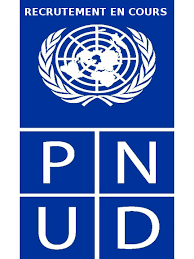 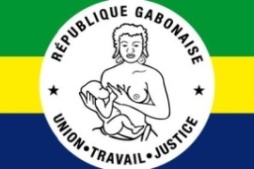 7.3 La BG selon l’UE
La conception européenne a subi des évolutions
L’UE a publié en juillet 2002, un livre blanc qui définit la gouvernance européenne: la gouvernance européenne « désigne les règles, les processus et les comportements qui influent sur l’exercice des pouvoirs au niveau européen, particulièrement du point de vue de l’ouverture, de la participation, de la responsabilité, de l’efficacité et de la cohérence ». L’UE réfute donc l’idée d’un modèle universel de gouvernance. 
Dans le cadre de sa coopération avec les pays d’Afrique, des Caraïbes et du Pacifique (ACP), l’UE a noué un dialogue politique approfondi faisant une large place à la participation des acteurs non étatiques, au respect des droits de l’homme, à la bonne gestion des affaires publiques, à la corruption ou encore à la migration. Les articles 96 et 97 de l’Accord de Cotonou (signé entre l’UE et les ACP le 23 juin 2000) prévoient des sanctions, comme la suspension des programmes de coopération en cas de corruption ou d’atteintes graves aux droits de l’homme
Séminaire de Formation des responsables publics sur la Lutte contre la Corruption, l’Ethique, la Coordination et la Cohésion des Equipes de travail
14
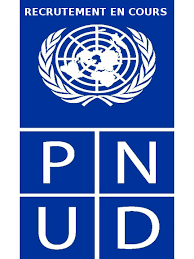 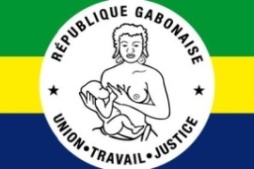 Lors de la première édition des Journées européennes du développement, qui s’est déroulée à Bruxelles en novembre 2006 sous l’appellation de « Forum gouvernance », la Commission européenne a marqué sa volonté de placer les questions liées à la gouvernance au cœur sa stratégie de coopération au développement et notamment, la programmation du 10ème Fonds Européen de Développement à destination des 78 Etats d’Afrique, des Caraïbes et du Pacifique. 
Dans le cadre de la Déclaration de Paris sur l’efficacité de l’aide (mars 2005) et surtout de la communication « La gouvernance dans le consensus européen pour le développement », parue en août 2006, la bonne gouvernance devient un objectif explicite du partenariat UE-ACP Progressivement et parallèlement à la volonté de l’UE d’asseoir ses programmes d’assistance vers une gestion axée sur les résultats (GAR), le concept de bonne gouvernance appliqué aux ACP se politise fortement, substituant l’expression « gouvernance démocratique » au concept de « bonne gouvernance » dans son discours et ses éléments de langage.
Séminaire de Formation des responsables publics sur la Lutte contre la Corruption, l’Ethique, la Coordination et la Cohésion des Equipes de travail
15
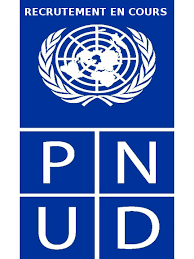 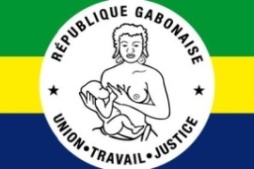 Selon la nouvelle conception européenne, la gouvernance démocratique devient un principe universel et engloberait le respect des droits de l’homme et des libertés fondamentales, l’appui aux processus de démocratisation et la participation des citoyens dans le choix et le contrôle des gouvernants ; le respect de l’Etat de droit et l’accès pour tous à une justice indépendante ; l’accès à l’information ; la sécurité humaine.
Le respect de ce principe devient ainsi la deuxième priorité de la Commission européenne dans le cadre de sa politique de développement, après la réalisation des huit Objectifs du Millénaire pour le Développement
7.4 La BG selon les agences des NU
Le PNUD définit ainsi la bonne gouvernance : « La gouvernance est l’exercice de l’autorité politique économique et administrative dans le cadre de la gestion des affaires d’un pays à tous les niveaux. La gouvernance est une notion objective qui comprend les mécanismes, les processus, et les institutions complexes au moyen desquels les citoyens et les groupes articulent leurs intérêts, exerçant leurs droits et assurant leurs obligations et auxquels, ils s’adressent afin de régler leurs différends ».
Séminaire de Formation des responsables publics sur la Lutte contre la Corruption, l’Ethique, la Coordination et la Cohésion des Equipes de travail
16
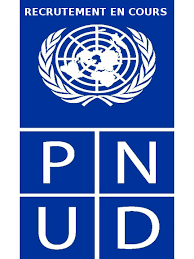 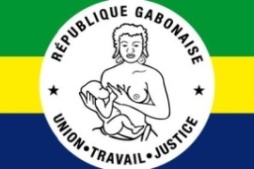 7.5 La BG selon l’UA
Le Gabon est signataire de l’acte constitutif de l’UA qui met l’accent sur la démocratie, les droits de l’homme, l’Etat de droit et la bonne gouvernance. Ce concept de bonne gouvernance est repris plusieurs fois dans le texte fondateur de l’UA.
7.6 La Charte Africaine de la Démocratie, des élections et de la Gouvernance
Elle a été adoptée par la Huitième session ordinaire de la Conférence des Chefs d’Etat et de Gouvernement tenue le 30 janvier 2007 à Addis Abeba (Ethiopie). Le Gabon est donc signataire de la charte.
7.7 Le Nouveau Partenariat pour le Développement Economique de l’Afrique (NEPAD) et la bonne gouvernance
Le NEPAD est pour l’UA un cadre stratégique pour le développement socio-économique du continent Il a été adopté par les Chefs d'État africains lors du 37ème Sommet de l'Organisation de l'unité africaine (OUA) organisé à Lusaka, en Zambie, en juillet 2001. Il bénéficie depuis 2015 d’un appui du système des Nations-Unies
Séminaire de Formation des responsables publics sur la Lutte contre la Corruption, l’Ethique, la Coordination et la Cohésion des Equipes de travail
17
[Speaker Notes: Ainsi, dans le préambule de l’acte constitutif, les Chefs d’Etat se disent résolus « à promouvoir et à protéger les droits de l'homme et des peuples, à consolider les institutions et la culture démocratiques, à promouvoir la bonne gouvernance et l'Etat de droit » 
L’article 3 énonce les objectifs de l’Union qui s’engage à « promouvoir les principes et les institutions démocratiques, la participation populaire et la bonne gouvernance » (article 3 – g) 
Enfin, au titre des principes de fonctionnement de l’Union, l’acte constitutif mentionne à l’article 4 m) le « Respect des principes démocratiques, des droits de l'homme, de l'état de droit et de la bonne gouvernance ».]
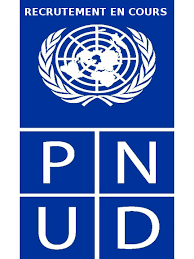 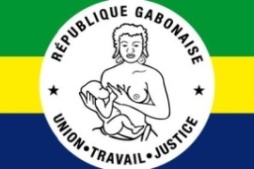 En matière de gouvernance, la réalisation phare du NEPAD est le Mécanisme africain d’évaluation par les pairs (MAEP). C’est un exercice volontaire d’évaluation de l’état de la gouvernance économique et politique dans des pays qui se portent volontaires. A ce jour plus de vingt-trois pays se sont prêtés à ce processus volontaire. L’évaluation objective est menée par un groupe indépendant d’experts. Le diagnostic et les conclusions du groupe d’experts sont partagés avec les plus hautes autorités du pays examiné. L’originalité de ce mécanisme vient du fait qu’il s’agit d’un diagnostic fait à l’abri des clichés négatifs habituellement véhiculés sur l’Afrique. Le Gabon a adhéré en 2003 au MAEP. Il s’est volontairement soumis à l’exercice d’autoévaluation  dont le rapport est en cours d’élaboration depuis décembre 2011.
Au niveau régional, le Parlement Gabonais a ratifié la Convention de l’Union Africaine (UA) sur la prévention et la lutte contre la corruption. 
7.8 La BG selon la Communauté Economique et Monétaire de l’Afrique Centrale (CEMAC)
Dans un passé récent, la mauvaise gouvernance des finances publiques dans l’ensemble des Etats membres de la CEMAC a été l’épicentre principal de l’instabilité du cadre macroéconomique de la Communauté qui avait mené à la dévaluation monétaire de 1994.
Séminaire de Formation des responsables publics sur la Lutte contre la Corruption, l’Ethique, la Coordination et la Cohésion des Equipes de travail
18
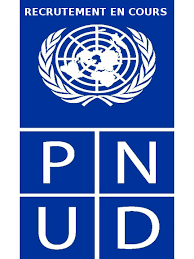 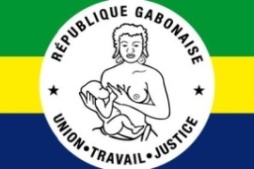 En complément au réajustement monétaire, des mesures ont été collectivement arrêtées visant à mettre en place un nouveau cadre harmonisé des finances publiques au sein de la CEMAC. Ce nouveau cadre composé de six directives, promeut :
- une nouvelle gouvernance publique financière alignée sur les standards internationaux ;
 - une meilleure synchronisation des législations et procédures budgétaires avec la procédure de la surveillance multilatérale des politiques macroéconomiques ; 
une plus grande fiabilité des données nécessaires à l’exercice de la surveillance multilatérale ;
Directive n°06/11-UEAC-190- CM-22 CM portant Code de transparence et de bonne gouvernance dans la gestion des finances publiques ;
Directive n°01/11-UEAC-190- CM-22 portant lois de finances ;
Directive n°02/11-UEAC-190- CM-22 portant règlement général sur la comptabilité publique ;
Directive n°04/11-UEAC-190- CM-22 portant nomenclature budgétaire de l’Etat ;
Directive n°03/11-UEAC-190- CM-22 portant plan comptable de l’Etat ; 
Directive n°05/11-UEAC-190- CM-22 portant tableau des opérations financières de l’Etat.
Séminaire de Formation des responsables publics sur la Lutte contre la Corruption, l’Ethique, la Coordination et la Cohésion des Equipes de travail
19
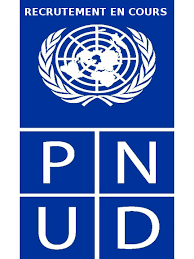 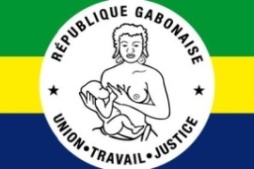 Transposition au Gabon du cadre harmonisé des finances publiques de la CEMAC :
  La Directive n°06/11-UEAC-190-CM-22 portant code de transparence et de bonne gouvernance dans la gestion des finances publiques :   la loi n°021/2014 du 30 janvier 2015 relative à la transparence et à la bonne gouvernance dans la gestion des finances publiques
 La Directive n°01/11-UEAC-190- CM-22 portant lois de finances:  la loi gabonaise n°020/2014 relative aux Lois de Finances et à l’Exécution du Budget (LOFEB) 
la Directive n°02/11-UEAC-190- CM-22 portant règlement général sur la comptabilité publique (RGCP): Décret n°0094/PR/MBCP du 8 février 2016 portant Règlement général sur la Comptabilité publique
Le Gabon a également adopté le Règlement N°01/03-CEMAC-UMAC portant prévention et répression du blanchiment des capitaux et du financement du terrorisme en Afrique centrale. L’adoption de ce règlement s’est traduite par la mise en place de l’Agence Nationale d’Investigation Financière (ANIF), aux côtés des autres Etats membres de la Communauté Economique et Monétaire de l’Afrique Centrale (CEMAC) et de l’Union Monétaire de l’Afrique Centrale (UMAC).
Séminaire de Formation des responsables publics sur la Lutte contre la Corruption, l’Ethique, la Coordination et la Cohésion des Equipes de travail
20
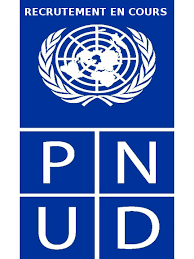 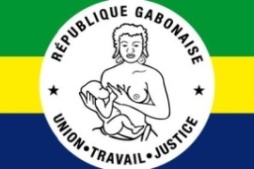 La Directive n°06/11-UEAC-190-CM-22 portant code de transparence et de bonne gouvernance dans la gestion des finances publiques :   la loi n°021/2014 du 30 janvier 2015 relative à la transparence et à la bonne gouvernance dans la gestion des finances publiques 
La loi nationale de transposition, à la suite de la Directive communautaire, comporte plusieurs dispositions dont certaines sont relatives à la transparence, à l’éthique et à la déontologie. 
 La moralisation de la recette publique :
La loi préconise que les règles fiscales soient claires, aisément compréhensibles et fixées dans la loi. Les procédures de ventes de biens publics doivent rester ouvertes. Les contrats liant l’administration publique aux entreprises privées doivent être clairs et rendus publics. Toute concession de droit d’utilisation ou d’exploitation d’actifs publics doit s’appuyer sur des bases juridiques formelles et explicites
Séminaire de Formation des responsables publics sur la Lutte contre la Corruption, l’Ethique, la Coordination et la Cohésion des Equipes de travail
21
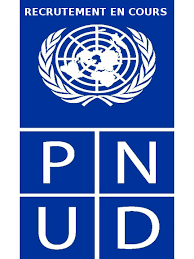 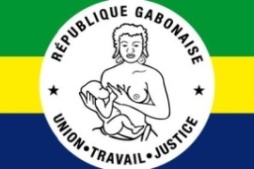 La moralisation de la dépense publique :
La loi pose la nécessité de réglementer la dépense publique. Les passations de marchés publics et délégations de services publics doivent être conformes au Code en vigueur. De même, les relations entre l’administration publique et les autres entités publiques doivent être régies par des dispositions claires et accessibles au public. Enfin, le ministre chargé des finances doit préalablement être informé de tout financement extérieur d’une dépense publique 
 Les modalités de l’information du public 
La loi pose que la publication d’informations sur les finances publiques est une obligation légale de l’administration. L’information doit être exhaustive. Les documents et informations doivent être publiés sur le site internet des institutions compétentes.
Le contenu de l’information du public 
Un calendrier de diffusion des informations est annoncé en début d’année. En particulier, l’information sur les grandes étapes de la procédure budgétaire est organisée.
Séminaire de Formation des responsables publics sur la Lutte contre la Corruption, l’Ethique, la Coordination et la Cohésion des Equipes de travail
22
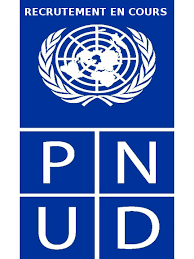 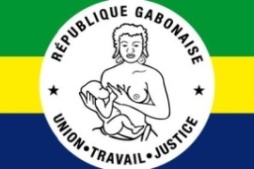 Des règles sont imposées :
La Directive institue le principe de la déclaration de patrimoine des élus et hauts fonctionnaires.
Elle préconise l’adoption d’un code de déontologie pour les agents de l’Etat et élus.
Elle prévoit que les procédures et conditions d’emploi dans la fonction publique sont fixées par la loi. Enfin, les Etats membres prennent les dispositions légales pour protéger les administrations financières, fiscales et douanières de toute influence partisane.
 Des sanctions sont édictées 
Ces sanctions s’appliquent aux élus ou fonctionnaires ayant géré irrégulièrement des deniers publics. La non – dénonciation d’infraction est également sanctionnée
7.9 La BG selon l’ l’Organisation pour l’Harmonisation en Afrique du Droit des Affaires (OHADA)
 Au niveau de l’OHADA deux textes méritent d’être rappelés :
Le « Code d’éthique des professionnels de la comptabilité et de l’audit publié en mai 2015 et applicable à partir d’avril 2016 (c’est le Code d’éthique) » et conforme au Code d’éthique de l’IESBA – International Ethics Standard Board for Accountants-.
Séminaire de Formation des responsables publics sur la Lutte contre la Corruption, l’Ethique, la Coordination et la Cohésion des Equipes de travail
23
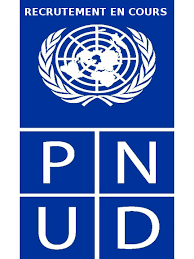 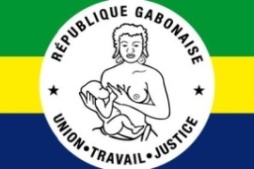 Il a été́ complété́ des éléments relatifs à l’éthique figurant dans l’Acte Uniforme révisé́ relatif au droit des sociétés commerciales et du groupement d’intérêt économique (qui concernent le commissaire aux comptes). 
Le Code d’éthique des professionnels de la comptabilité et de l’audit traite: 
Des missions d’audit (en particulier des missions réalisées par le commissaire aux comptes); 
Des autres missions réalisées par un professionnel d’expertise comptable; 
Des règles applicables par les professionnels de l’expertise comptable exerçant en cabinet (dans certains pays de l’espace OHADA, ces professionnels sont membres des Ordres d’experts- comptables).
Le Conseil des Ministres de l’OHADA a adopté le 08 juin 2017 le Règlement n°01-CM-2017 portant harmonisation des pratiques des professionnels de la comptabilité et de l’audit dans les pays membres de l’OHADA.
Séminaire de Formation des responsables publics sur la Lutte contre la Corruption, l’Ethique, la Coordination et la Cohésion des Equipes de travail
24
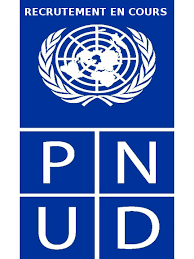 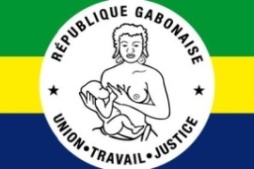 7.10 Le cas spécifique des administrations financières
Les administrations financières constituent l’épine dorsale de l’administration publique et de l’Etat en général. Les administrations des Douanes, des Impôts, des statistiques, du Budget et du Trésor sont au cœur de l‘activité publique, c’est à dire de la mise en œuvre des politiques publiques, de l’offre des services non marchands et accessoirement, de la vente des biens et services marchands.
Chaque administration dispose, le cas échéant, de ses propres règles déontologiques.
Le cas de l’administration des Douanes 
L’administration des douanes Gabonaise adhère à la déclaration de MAPUTO de 2002 et à la convention d’ARUSHA, adoptée en 1993 et révisée en 2003 (sous l’OMD) concernant l’éthique et la bonne conduite en matière douanière.
Séminaire de Formation des responsables publics sur la Lutte contre la Corruption, l’Ethique, la Coordination et la Cohésion des Equipes de travail
25
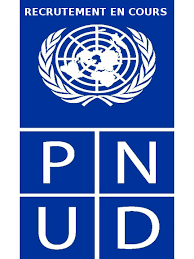 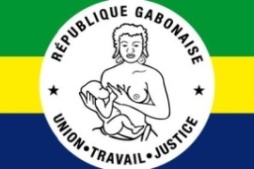 7.11 Etendue et limites des influences internationales sur le cadre juridique
Comme dans la plupart des Etats du monde, le cadre juridique et institutionnel de gouvernance du Gabon n’échappe pas au mouvement de convergence internationale des systèmes de gouvernance vers des normes communément admises. Ces normes sont édictées par des instances internationales de normalisation et de régulation (ONU et ses agences, FMI, Banque Mondiale, OCDE, Comité de Bâle, G 20, etc.) ou régionales (UE, Union Africaine, CEMAC, UEMOA, CEDEAO, COMESA, etc.).
 Pour être applicables, elles doivent, en principe, faire l’objet de lois de transposition dans les corpus juridiques nationaux. Dans tout système politique, le vote de la loi est une prérogative exclusive du parlement (assemblée nationale et sénat). Or, si les normes de gouvernance politique font, en général, l’objet de lois votées par le parlement, il n’en est pas de même de la plupart des normes de gouvernance économique et financière. Pour le cas des Etats membres de la CEMAC par exemple, toute la réglementation applicable à la banque centrale et aux banques primaires est édictée par le Comité de Bâle. 
.
Séminaire de Formation des responsables publics sur la Lutte contre la Corruption, l’Ethique, la Coordination et la Cohésion des Equipes de travail
26
[Speaker Notes: Par exemple le ciblage du taux d’inflation, ou les niveaux des taux directeurs de l’institut d’émission. Une illustration du primat de la légitimité technocratique sur la légitimité populaire : les cas d’élection par les parlements ou au suffrage direct des dirigeants d’institut d’émission sont rares pour ne pas dire inexistants. Pourtant ils jouissent de pouvoirs exorbitants]
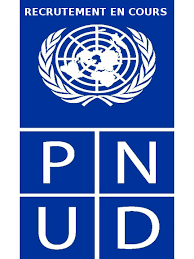 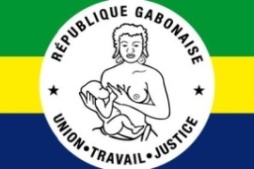 Au total, dans le cas du Gabon, toute la réglementation fiscale et budgétaire, la quasi-totalité de la législation douanière, la politique commerciale, le droit des affaires (OHADA), les lois relatives à la création de l’ANIF, de la Cour des Comptes, de la CNLCEI, obéissent à des normes fixées par des instances internationales de normalisation. Ce point de vue est valable même pour beaucoup de pays développés non africains.
Séminaire de Formation des responsables publics sur la Lutte contre la Corruption, l’Ethique, la Coordination et la Cohésion des Equipes de travail
27
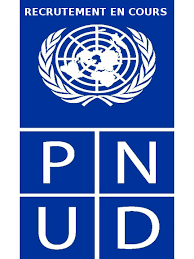 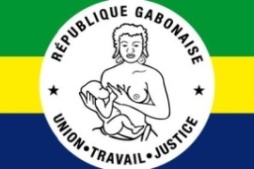 Séminaire de Formation des responsables publics sur la Lutte contre la Corruption, l’Ethique, la Coordination et la Cohésion des Equipes de travail
28
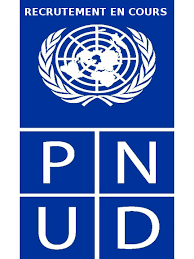 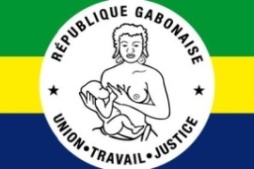 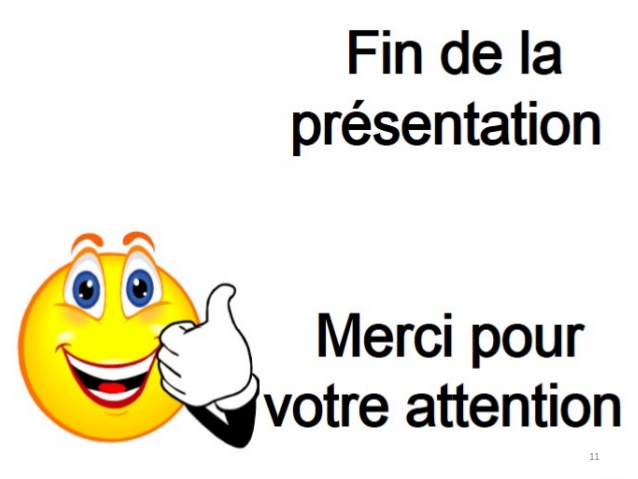 Séminaire de Formation des responsables publics sur la Lutte contre la Corruption, l’Ethique, la Coordination et la Cohésion des Equipes de travail
29